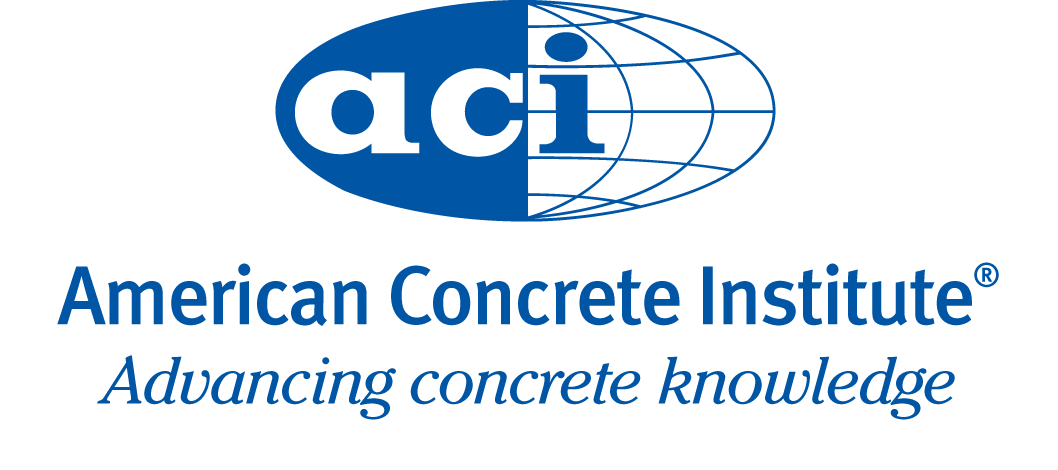 Committee Ballots for Documents
Shannon Banchero, Manager, Technical Documents
Jerzy Zemajtis, Senior Engineer
Webinar
If you have a question during the Webinar, please use the “chat” feature. There will be a question period at the end, however.

If you experience difficulty with the Webinar and need to speak with someone, please contact Khaled Nahlawi at 248-848-3713.
ACI Committee Ballots
An initial letter ballot (a web ballot) is always used for new information.

Resolving comments on an initial letter ballot requires a subsequent ballot, either by a letter ballot or a meeting ballot.
Votes
There are four voting choices:

Affirmative
Affirmative with Comment
Negative
Abstention
Initiating a Web Ballot
To initiate a web ballot click on the Chair/Officer Work Area of your committee Web page. 

Create a ballot
Committee 224 Web Ballot
Passing a Web Ballot Item
An item passes if the “1/2” rule and the “2/3” rules are satisfied.

At least half the eligible voting members cast an affirmative vote.

The number of affirmative votes must be at least twice the number of negative votes.
When Does a Negative Vote Not Require Resolution?
Resolution is not required if the negative vote doesn’t suggest further action.

Examples are:
Negative votes without comments
Negative votes that are withdrawn
Negative votes to find a vote nonpersuasive or unrelated
Resolving Negatives by a Web Ballot
Negative votes that need resolution can be resolved by subsequent ballot(s) in one of three ways. 

Unrelated (no change to document) 
Nonpersuasive (no change to document) 
Persuasive (change to document)
Example of Web Ballot Resolution
Committee 224 resolution of a negative by Web Ballot
Resolving Negatives at a Meeting
Negative votes can be resolved by a motion that proposes the negative be found: 

Unrelated (no change to document) 
Nonpersuasive (no change to document) 
Persuasive (change to document)
Passing a Motion at a Meeting
A motion passes if is satisfies the 40% and the 2/3 rules.

At least 40% of the eligible voting members must cast an affirmative vote.

The number of affirmative votes must be at least twice the number of negative votes.
Examples of Meeting Ballot Resolutions
Correct resolution of negatives and proper documentation
Committee 224 Minutes

Incorrect resolution of a negative and documentation
Three Common Mistakes
A motion to find a negative nonpersuasive does not pass and is considered resolved as persuasive. 
	 There are no default resolutions. A motion must pass the 40% and 2/3 rules to resolve a negative.

A negative was withdrawn and considered resolved by  making a change to the document.
	If a change is made to the document, another vote must occur to find the negative persuasive.

A voter labels comments on a ballot as P, G, S, or E.
	Comments can only be labeled as N or A/C.
Ballot Tools
To assist chairs when conducting web and meeting ballots, several forms are located on the Document Development Web page. 

Document ballot form
Document ballot - chair resolution form
Response to comments ballot form
Response to comments - chair resolution form
Meeting ballot – negative resolution form
Project Maintenance
Are you using this feature?

Click on the Project Maintenance from the Chair/Officer Work area.
New Business
Are you using this feature?

Click on the New Business from the Committee Member Work area.
Contact Information
Shannon Banchero
Manager, Technical Documents
Shannon.Banchero@concrete.org
248-848-3728

Denise Harkness
Document Processing Coordinator
Denise.Harkness@concrete.org
248-848-3722
Questions
If you have a question, please use the “raised hand” feature under “Attendee list.”